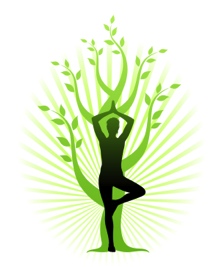 Clinical Change Project
Sarah Ashour
NATIONAL SAFETY GOAL
National Patient Safety Goal #2: Improve staff communication.

For the patient:
The process will reduce the ‘alone’ time during shift change. Sentinel events also occur more often during this time.
This process will aid in increasing communication.  Communication issues are the root cause of about 30% of patient safety events, and improved communication between caregivers greatly improves patient care and outcomes.

For the staff:
Ensures all pertinent information is communicated during shift reports.
Improves the sharing of information between health care providers by utilizing a standardized method of communicating.
Reminds nurses to reassess issues before coming on and off.
The off-going nurse can use “hands-on” to show the on-coming nurse how to operate special equipment or how special orders are being handled.
Accountability will increase since each nurse will know his or her patients’ condition at the end of the shift. 

	(Studer Group, 2009)
Lewin’s Change process was chosen because there was a problem that was identified and we used the process in order to find a solution, plan and implement change, and subsequently evaluate and implement the change.
Phases Cont’d
Unfreezing: Shift change is a very stressful time of the day. Information is not passed along, and the nurse that is giving report should be held accountable for what was expected of her during the day/night.
Moving:  We will produce a report guidelines document that includes all of the information that should be passed along to the oncoming nurse during verbal report. There will also be a short checklist included on the patient assignment sheet that should be completed by both nurses at the patient’s bedside after verbal report is completed. This will also allow the oncoming nurse an opportunity to meet the patient, allow the patient to be more involved in their care, and provide verification for information given during report.  
Refreezing: The change will be implemented and evaluated on both shifts to allow for a balanced result. In order to be able to evaluate the outcome an evaluation tool will be used to review the measurable differences in reducing errors and improving patient care that resulted from the implementation of the standardized report procedure.
Report guidelines
Report Guidelines Cont’d
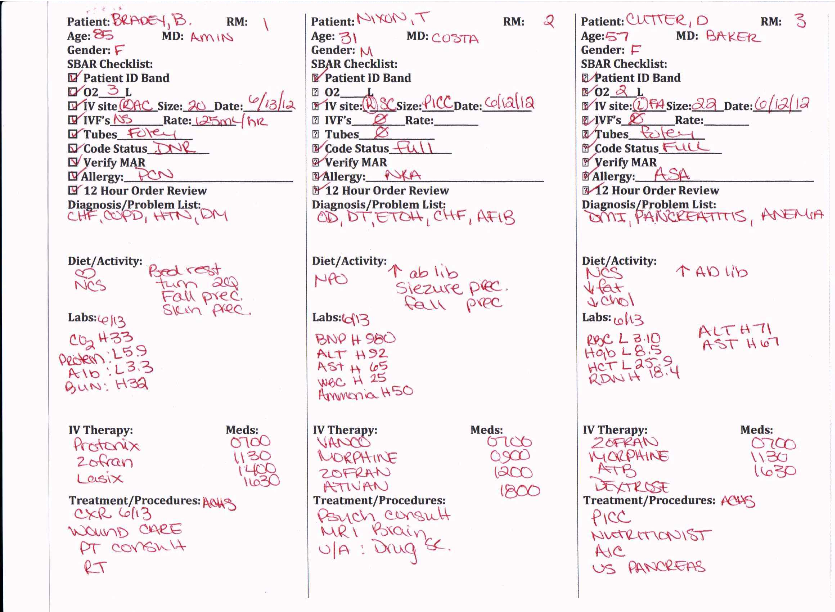 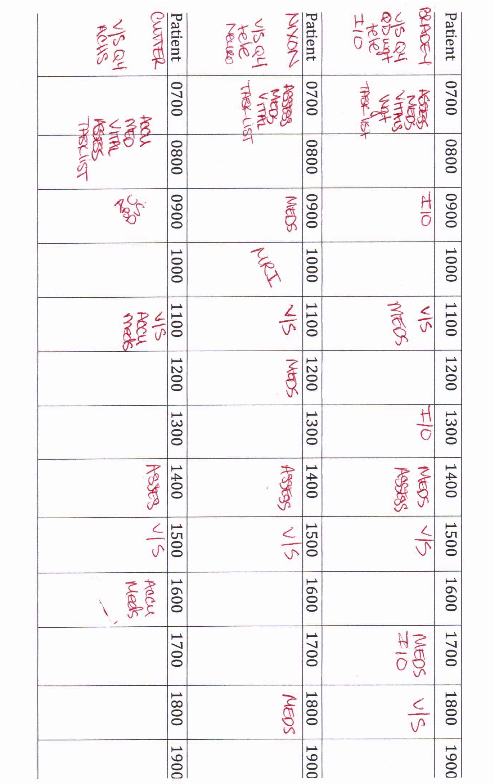 [Speaker Notes: Bedside reporting WHAT NOT TO DO:
http://youtube/Pu2wwiUPWGo]
Identify the stake holders Factors that predict successful change
Follow up- Timeline for intervention
Evaluation- Quality tracker dashboard
Relative advantage : The degree to which the change is thought to be better than the status quo – improvement of communication
Compatibility: The degree to which the change is compatible with existing values of the individuals or group-value patient safety
Complexity: the degree to which a change is perceived as difficult to use and understand- easy so more likely to succeed
Trialability: The degree to which a change can be tested out on a limited basis- holding trial on unit and if succeeds then other units will want to implement 
Observability: the degree to which the results of a change are visible to others- reduction of medical errors and improvement of patient safety
Plan the Intervention  Supplies, Personnel, & Budget
APPROXIMATE COST: $3,300-4,500
Supplies: $200
Paper
Copy Paper, 8 1/2" x 11", 20 Lb, 500 Sheets Per Ream, Case Of 10 Reams $39.99
Ink
Black Toner Cartridge, 7000 pages $157.99
Personnel: $3,000-4,200
RN $25/hr 
Charge Nurse $30/hr
RN Manager $37/hr
Incentives: $100
[Speaker Notes: Approx. cost for month of implementation: 3,300 implement on day shift, 4,500 implement on night shift (shift differential), 7600 implement on both shifts (1 set of supplies sufficient for both shifts)
Does not include overhead (electricity, heating, internet, rent) costs
Personnel cost most variable
500 unallocated expenses (w/o= 6600 implement on both shifts)]
TIMELINE FOR INTERVENTION
[Speaker Notes: The Quality Tracker is the organizational tool for documenting assessment indicators (monitors to measure current process performance) and improvement indicators (measures that state the starting point for an improvement and a target/goal to be reached]
Evaluation of Change Cont’d
What?
Using the ‘quality tracker dashboard’, the nurse manager will collect and document daily  data related to medication errors, sentinel events, patient outcomes, and number of incidence reports.  	
 ‘Near misses, an event or error that had the potential to cause harm or reach a customer but was identified early enough in the process that it was avoided or corrected, will also be documented. 
 To make reporting as easy and as sufficient as possible, a safety line will also be established; the goal is to maintain a non-punitive reporting system where one can gather data to identify opportunities for continuous improvement before an error occurs. 
 ‘Tracer’ visits will also take place, which will include observations of direct care, observation of medication process, observation of environment of care, as well as interdisciplinary team reviews and meetings.
Evaluation of Change Cont’d
How and When?
Using the quality tracker, information reported from months prior will be compared with data collected after the quality improvement plan has been established and taken place. 
 The quality tracker action plan will then be used to document the improvement process. 
 This action plan, as well as the quality tracker dashboard will be shared with employees on a regular basis in department meetings and through visual displays within the department. 
 Regular two-way communication and involvement of the frontline staff ensure the department is focusing on satisfying their customer needs. 
 This ensures expectations for continuous improvements.
QUESTIONS ?
THANK YOU
Resources
Huber, D. L. (2010). Leadership and nursing care management (4th ed.). Maryland Heights, MO: Saunders Elsevier.
Studer Group. (2009). Bedside report packet. Retrieved from http://www.studergroup.com/tools/bedside_shiftreport/BedsideReportPacket.pdf